BENELUKS
ZAHODNA EVROPA  


Geografija
BENELUKS
Zahodna Evropa
Ekonomska unija
3 države
3,5 slovenij
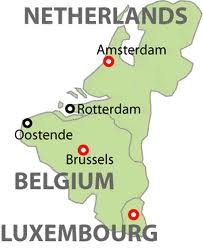 BELGIJA
1,5 slovenije
Oceansko
Najvišji vrh: Signal De Botrange
Zelo poseljena država
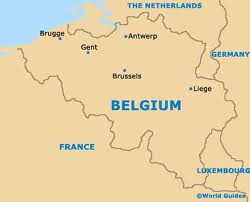 FLAMCI IN VALONCI
Flamci: severozahodni delBelgije, govorijo nizozemsko
Valonci: jugovzhodni del Belgije,  govorijo francosko
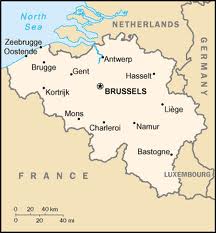 GOSPODARSTVO
Industrija: tovarne tuja podjetja (Opel, Ford…) železarne
Turizem: stara mesta – Bruselj, Gent…



          
Atomium (102m)
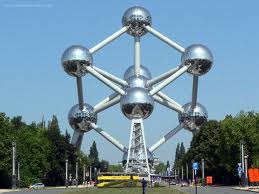 NARAVNE IN KULTURNE             ZNAMENITOSTI
Antwerpen: eno največje pristanišče, 

Brugge: muzej, srednjeveški trg

Bruselj: sedež evropske unije, Atomium
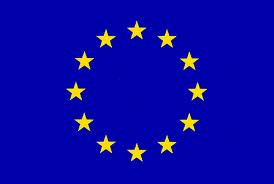 GLAVNO MESTO BELGIJE - BRUSELJ
1,8 milijonov prebivalec
Bruseljske čipke
Grand Place
Cite Berlaymont (sedež EU) 












                                                  Grand Place
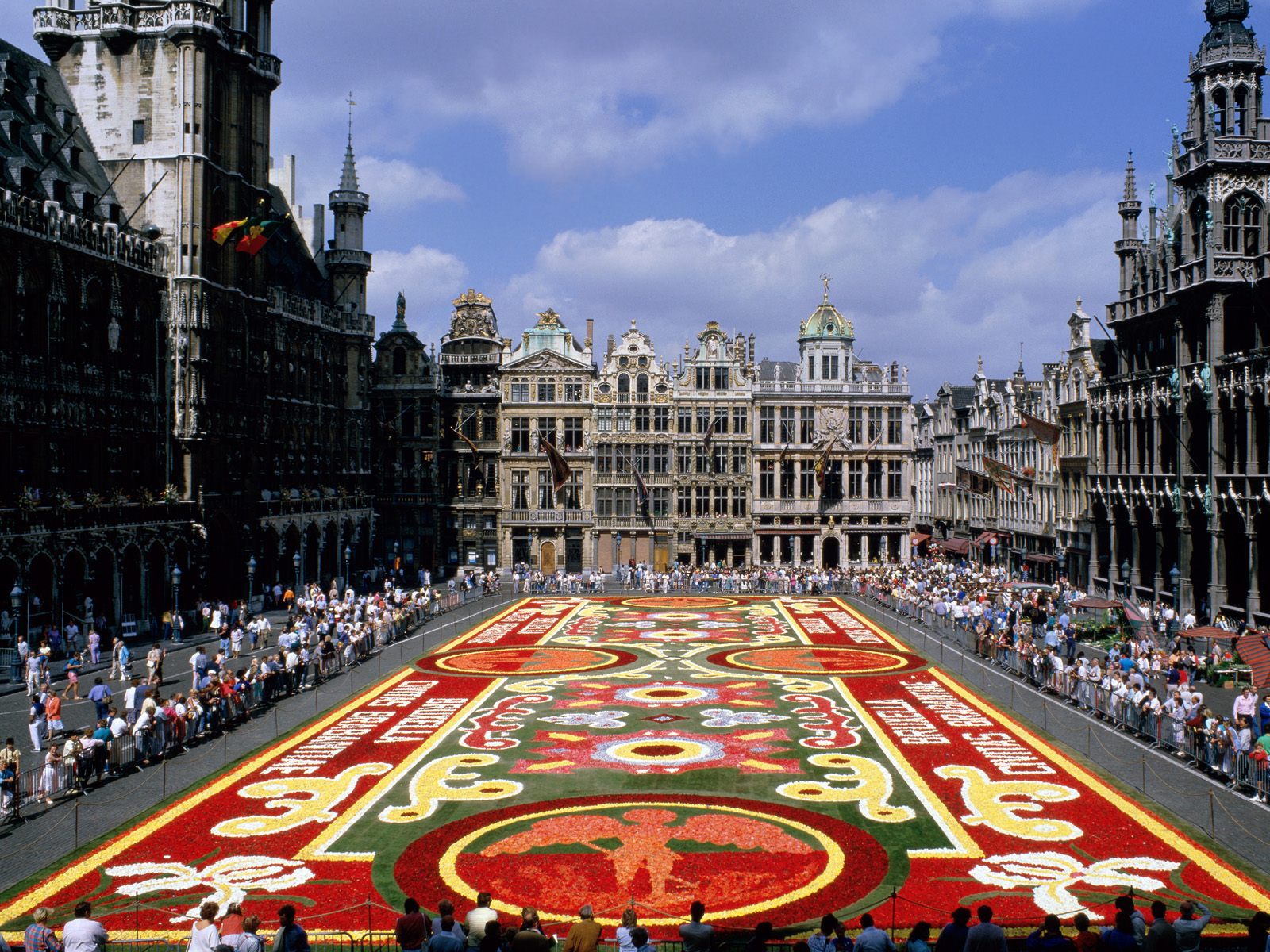 NIZOZEMSKA
2 Sloveniji
Oceansko
Najvišji vrh: Vaalser Berg (322m)
Zelo poseljena država
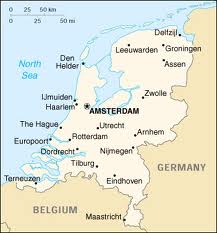 GOSPODARSTVO
Kmetijstvo: njive, sadovnjaki, pašniki in travniki
Ribištvo: polno rib – Severno morje in na Atlantiku
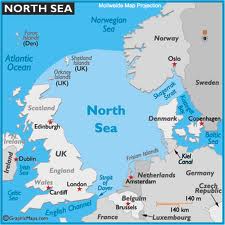 KULTURNE IN NARAVNE ZNAMENITOSTI
Bivši otok Schokland in njegova okolica,
omrežje mlinov na veter,
narodni park severno od Arnhema,
vila arhitekta Rietvelda Schröderja v Utrechtu.
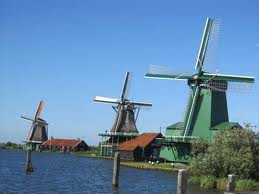 GLAVNO MESTO NIZOZEMSKE - AMSTERDAM
Magere Brug
Kolesa 
Številni kanali
Striženje (v parku)



                    
                      Magere Brug
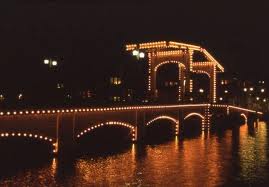 LUKSEMBURG
Najvišji vrh: Burgplatz v Ardenih (565 m)
Vera: katoliki: 95%,  protestanti:1%
Atlantsko
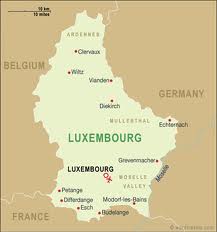 NARAVNE RAZMERE
Lega : zahodna Evropa

Vode: največja Mozzela(550km)
GOSPODARSTVO
Kmetijstvo: njive, travniki

Gozd

Turizem: na leto obišče 800.000turistov
NARAVNE IN KULTURNE ZNAMENITOSTI
Clervaux: grad, benediktinski samostan
Luksemburg: glavno mesto
Vianden: Gotska cerkev
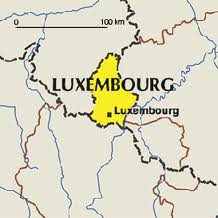